Learn
Connected Speech

with Matt Purland
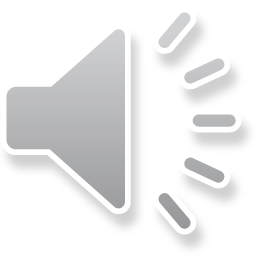 Believe in the power of connected speech!
A new 8-part English pronunciation course by Matt Purland
Lesson 1:
Introduction
Unit 1.1
Sound Connections
The aim of this course is to teach you how to use connected speech in English, so that you can sound more natural and communicate more effectively in English.
It will improve your listening skills too, because knowing how native speakers use connected speech every day will also help you to understand more quickly what they are saying when they speak.
Native speakers of English speak by connecting syllables, rather than words.
We must accept that spoken English is totally different to written English. When we speak, we mould and distort the words in a way that we do not when we write.

English is not a phonetic language. As we will see on this course, we do not speak words faithfully as they are written in the dictionary, but carelessly force them to fit the stress patterns of our speech.
There are four sound connections between syllables:
Sound Connections:

VC – vowel sound to consonant sound
CV – consonant sound to vowel sound
VV – vowel sound to vowel sound
CC – consonant sound to consonant sound
The aim is to speak with easy connections between syllables.